Thriving on Thin: A Practical Guide to Lean Proposal Management
Melissa Shoemaker, CF APMP – VP of Proposal Operations, Compass Government Solutions
Kel Raleigh – BD & Proposal Manager, K2 Consulting, Inc.
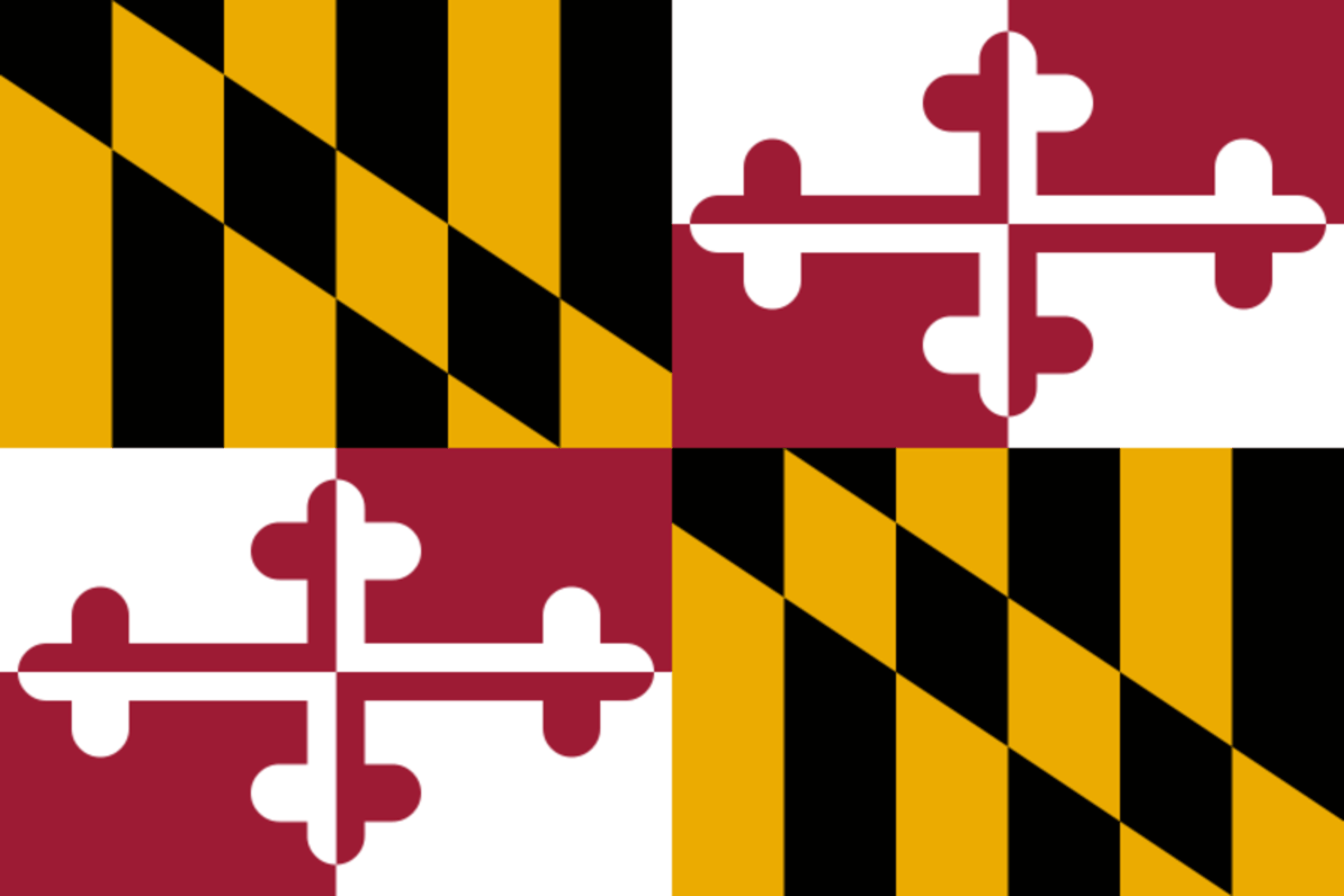 Who We Are
Kel Raleigh, MFA K2 Consulting, Inc.
5+ years’ experience
CF APMP & Shipley Training Certified
MFA – Writing & Publication Design, University of Baltimore | BA – English, Mansfield University of Pennsylvania
Hobbies: Baseball & Softball, Crochet, Creative Writing, Reading, Swimming
Mel Shoemaker, CF APMPCompass Government Solutions
10+ years’ experience
CF APMP & Shipley Training Certified
BS - Criminal Justice & Psychology, University of Maryland
Hobbies: Real Estate Investing, Newborn Screening Advocacy,Boating, Book Club
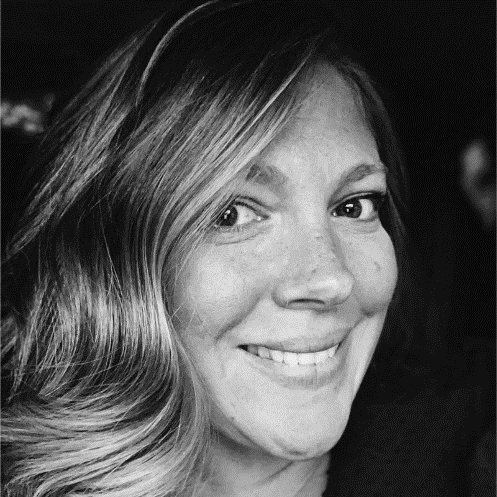 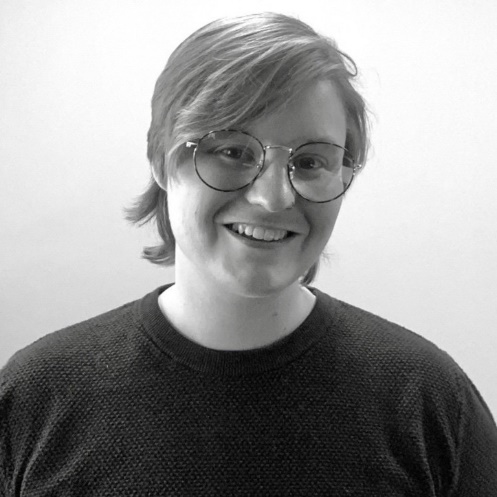 Challenges of Lean Proposal Departments
Working Solo / Limited Resources
Resource Allocation
Time Constraints
Expertise & Skill Gaps
Competitive Disadvantages
Adapting to Changes
What We’ll Cover:
Strategic Efficiency
Adaptability in Action
Mentorship Momentum
Community, Collaboration, and Resilience
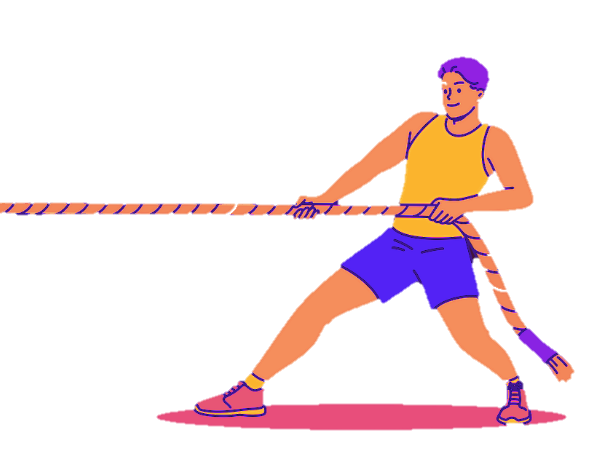 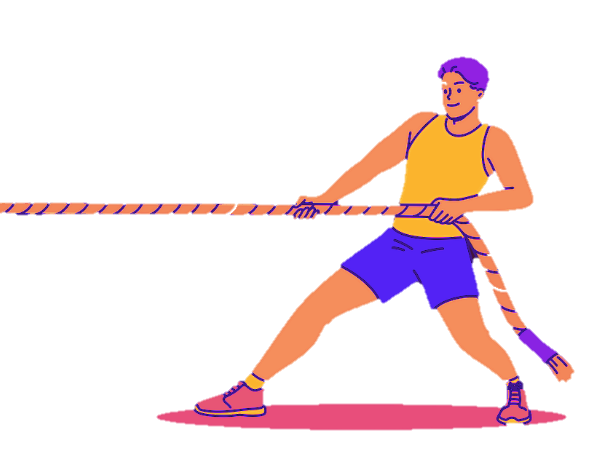 Strategic Efficiency In Action: Practical Time Management
Accurate Set-Up from Day 1
Prioritize Tasks
Set Clear Deadlines
Utilize Project Management Tools
Break Down Projects
Block Time
Delegate Responsibilities
Use Templates and Standardized Processes
Implement Agile Methodologies
Check-In Regularly
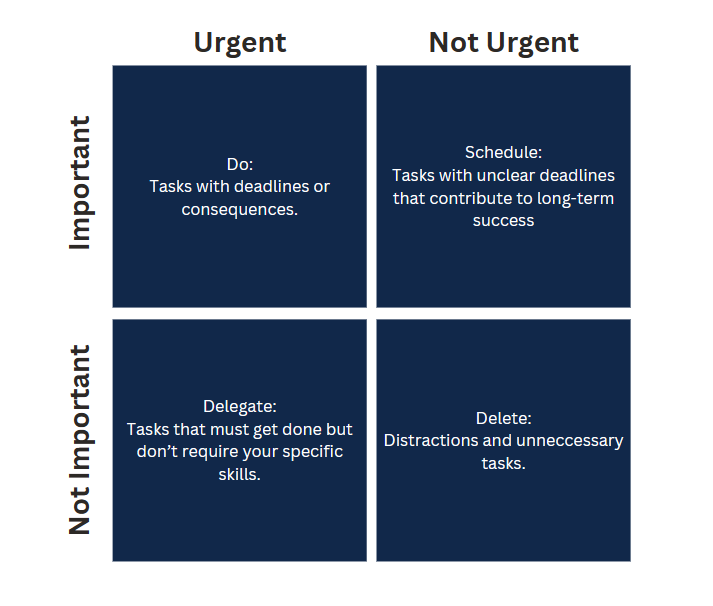 Strategic Efficiency In Action: Tailoring Development Strategies for Your Team
Simplify & Streamline
Research Your Customer
Allocate Resources
Provide Training & Development 
Utilize Automation & Technology
Manage Your Risks
Encourage Continuous Improvement
Collaborate Cross-Functionally
Focus on Value Propositions
Implement Quality Assurance
Communication Skills
Problem-Solving 
Attention to Detail
Creative Thinking
Organizational Skills
Leadership Abilities
Adaptability and Resilience
Adaptability in Action: Personal Skill Alignment & Collective Success
What personal skills do you bring to the table that aren’t typically listed on a “Proposal Manager” Job Listing?

What have you learned in other jobs that you apply to proposal management?
Mentorship Momentum: The Impact of Mentorship in Small Businesses
Guidance & Expertise
Networking & Opportunities
Personal & Professional Development
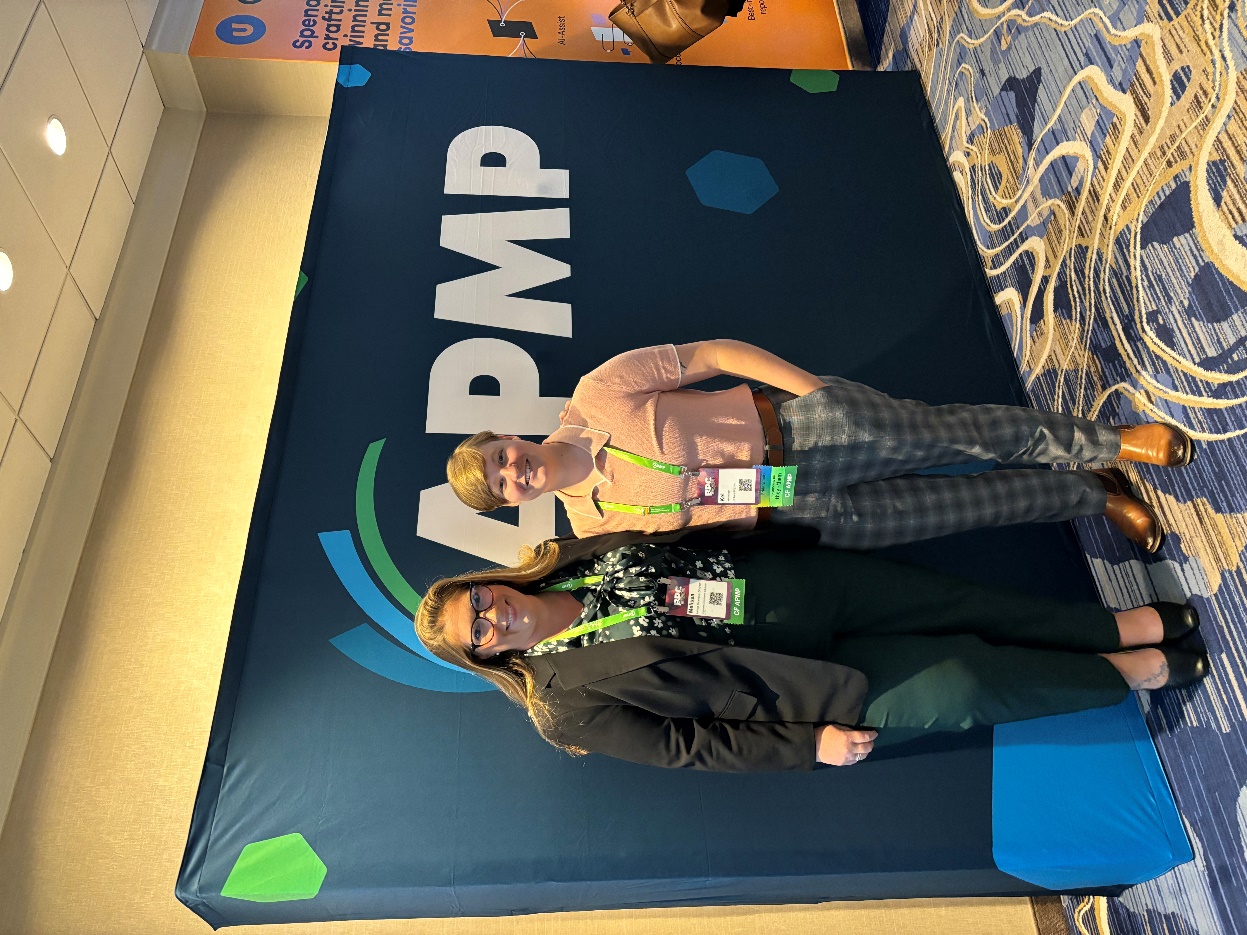 Mentorship Momentum: Identify & Cultivate
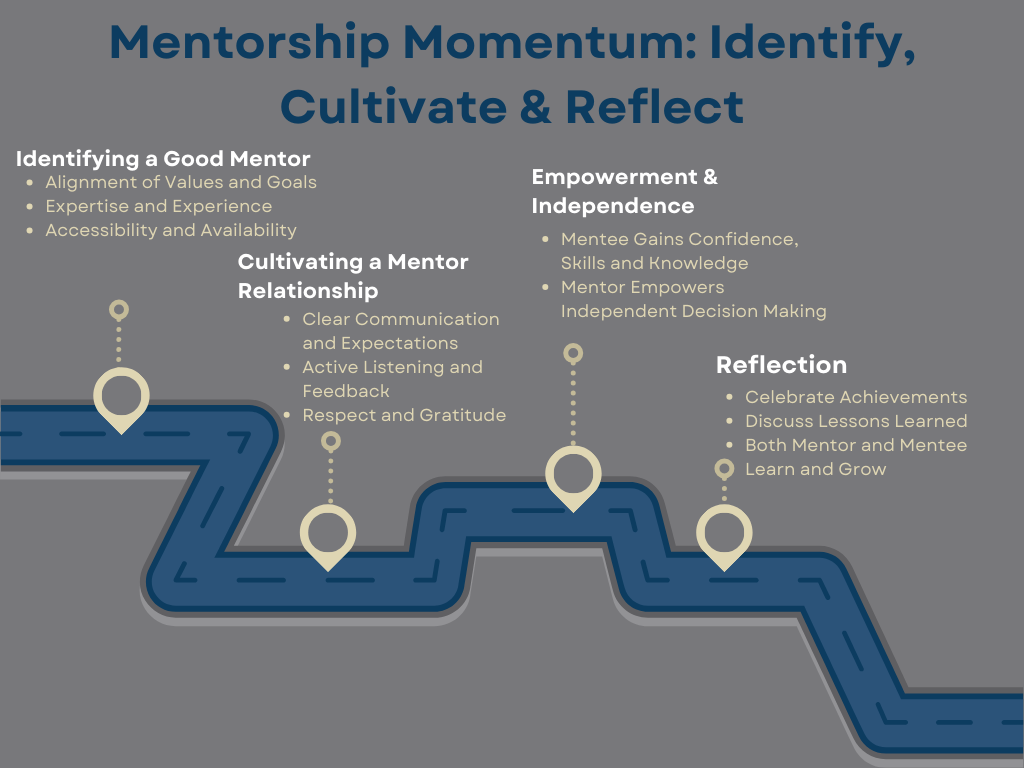 Cross-Functional Teams
Collaborative Tools & Platforms
Regular Team Meetings
Feedback & Review Process
Knowledge Sharing Sessions
Client Collaboration
Flexibility & Adaptability
Celebrate Achievements
Post-Proposal Evaluation
Community, Collaboration, & Resilience: Collaboration Strategies
Within a company, collaboration strategies are critical to proposal management. Sometimes collaborating with other proposal managers outside of the company without sharing proprietary information can also help.
Deconstruct the Feedback
Identify Lessons Learned
Seek Candid Feedback
Benchmark Against Competitors
Implement Corrective Actions
Embrace a growth mindset
Community, Collaboration, & Resilience: Turning No’s into Learning
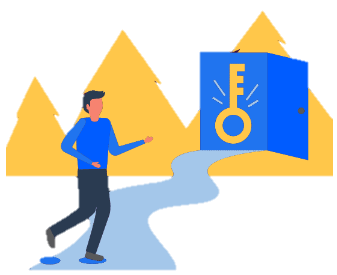 Resources Overview
Consultants (Compliance)
APMP Body of Knowledge 
PTAC (APEX Accelerators)
Podcasts & YouTube Webinars 
Capture2Proposal, WinCenter, SalesForce
Mentors
Take Away Thoughts
Embrace Efficiency
Harness Collaboration
Invest in Mentorship
Turn Setbacks into Opportunities
Celebrate Achievements
Keep in touch!
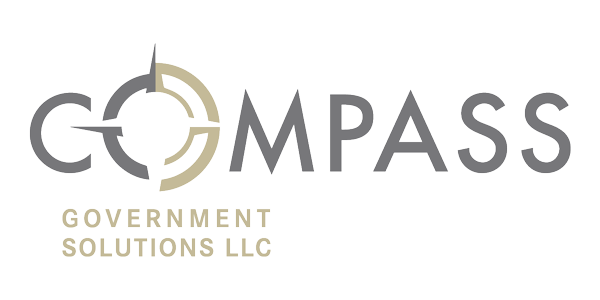 Mel Shoemaker, CF APMPCompass Government Solutions
Melissa.shoemaker@compassgovernmentsolutions.com
In/melissashoemaker
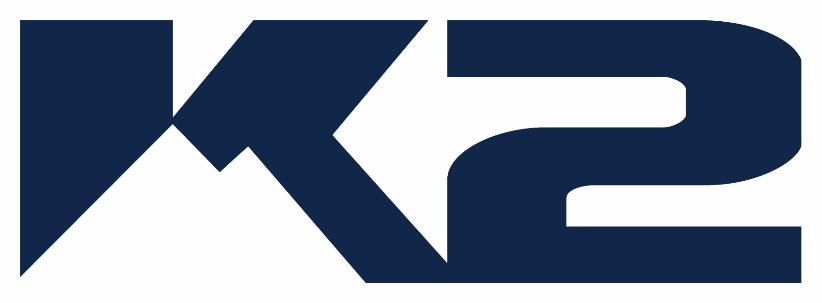 Kel Raleigh, MFA K2 Consulting, Inc.
kraleigh@k2consulting.com
In/kraleighwrites